TSVV3 – Regular advancement meeting11/06/2025 – Sheath boundary conditionsProject news
P. Tamain
Today’s meeting agenda
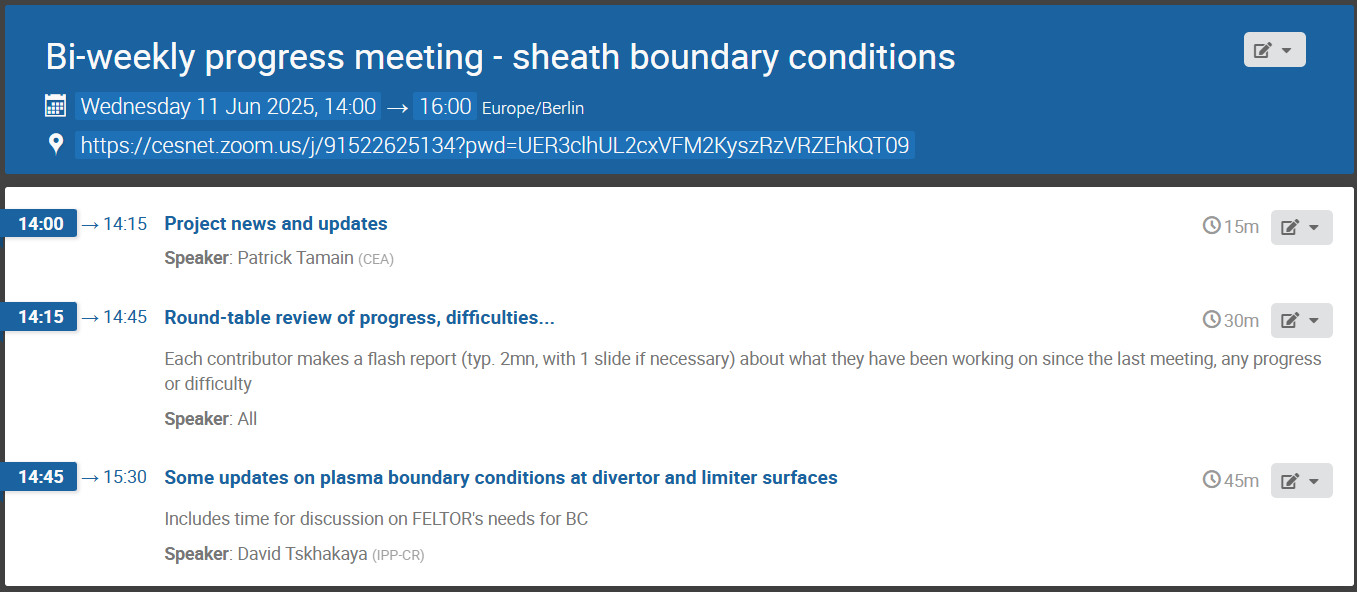 Patrick Tamain | TSVV3 regular advancement meeting – Sheath boundary conditions | 11/06/2025 | Page 2
Follow-up from previous discussions
Start of Pitagora: any feedback?

Call 2026-2027: any news?
Patrick Tamain | TSVV3 regular advancement meeting – Sheath boundary conditions | 11/06/2025 | Page 3
Annual workshop
Hard to find a satisfying time: would it change anything if organized somewhere else than DTU? E.g. Garching…
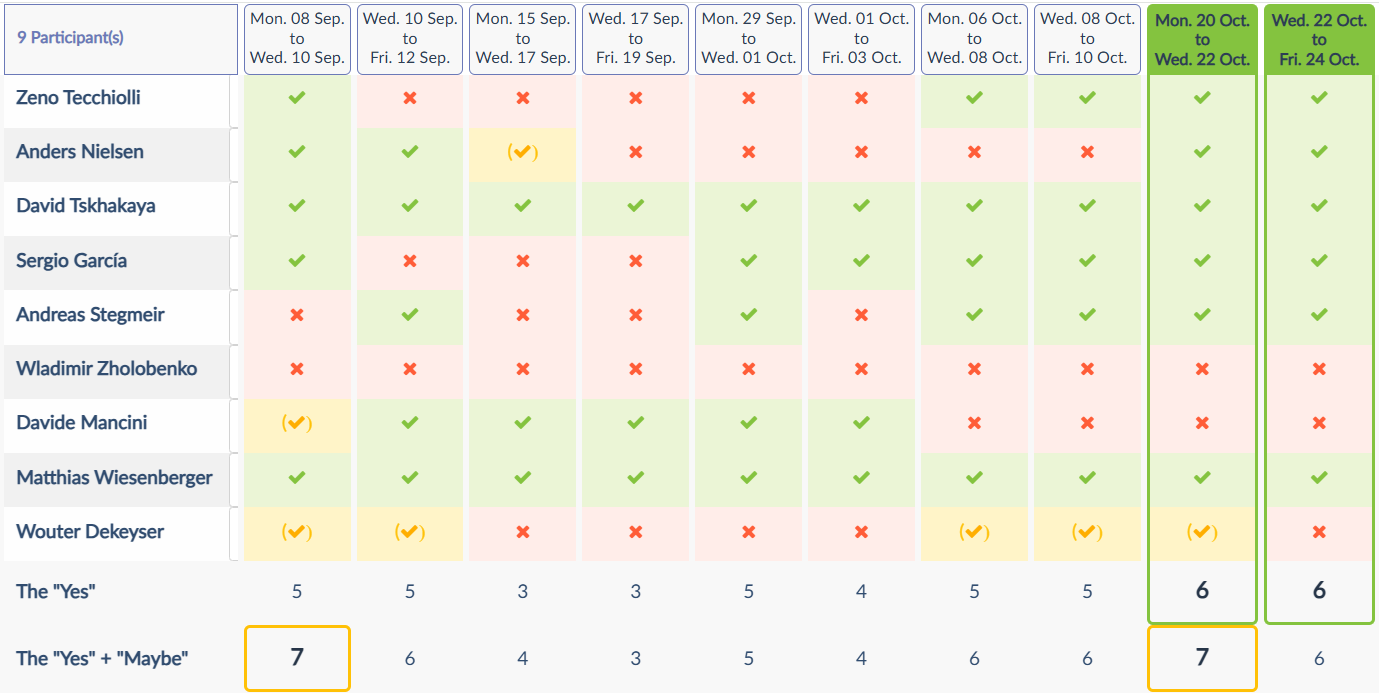 Patrick Tamain | TSVV3 regular advancement meeting – Sheath boundary conditions | 11/06/2025 | Page 4
Latest publications
Patrick Tamain | TSVV3 regular advancement meeting – Sheath boundary conditions | 11/06/2025 | Page 5
Today’s meeting agenda
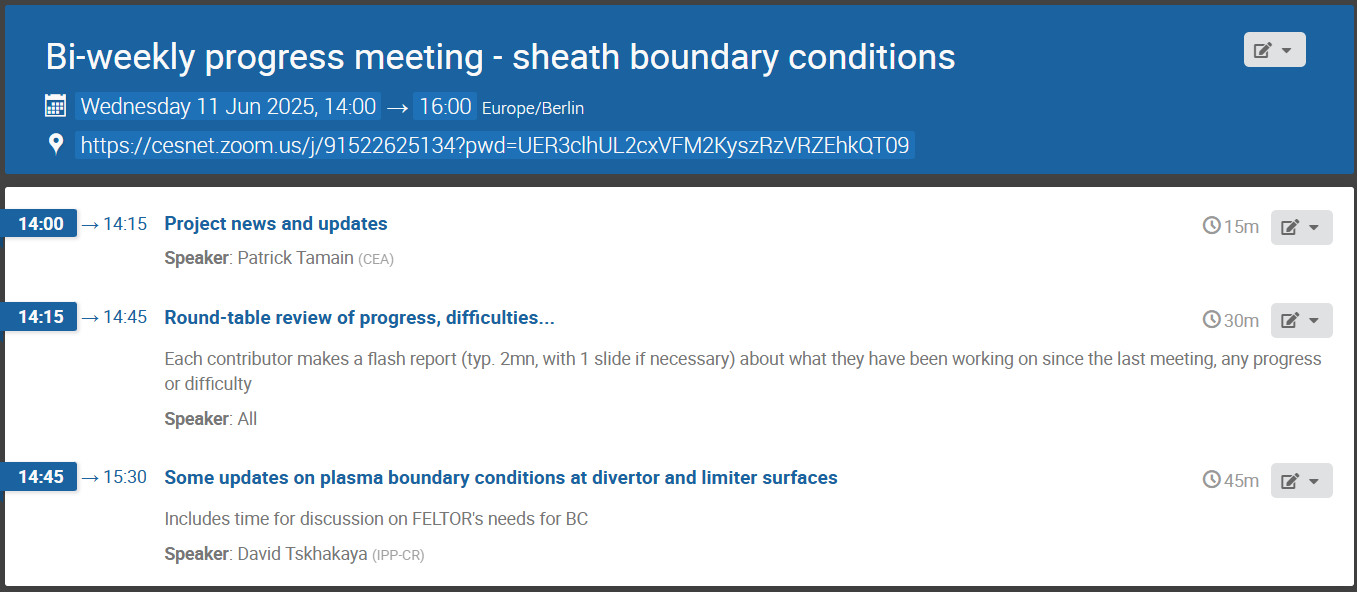 Upload presentations on https://indico.euro-fusion.org/event/2971/ or send to me please.
Patrick Tamain | TSVV3 regular advancement meeting – Sheath boundary conditions | 11/06/2025 | Page 6